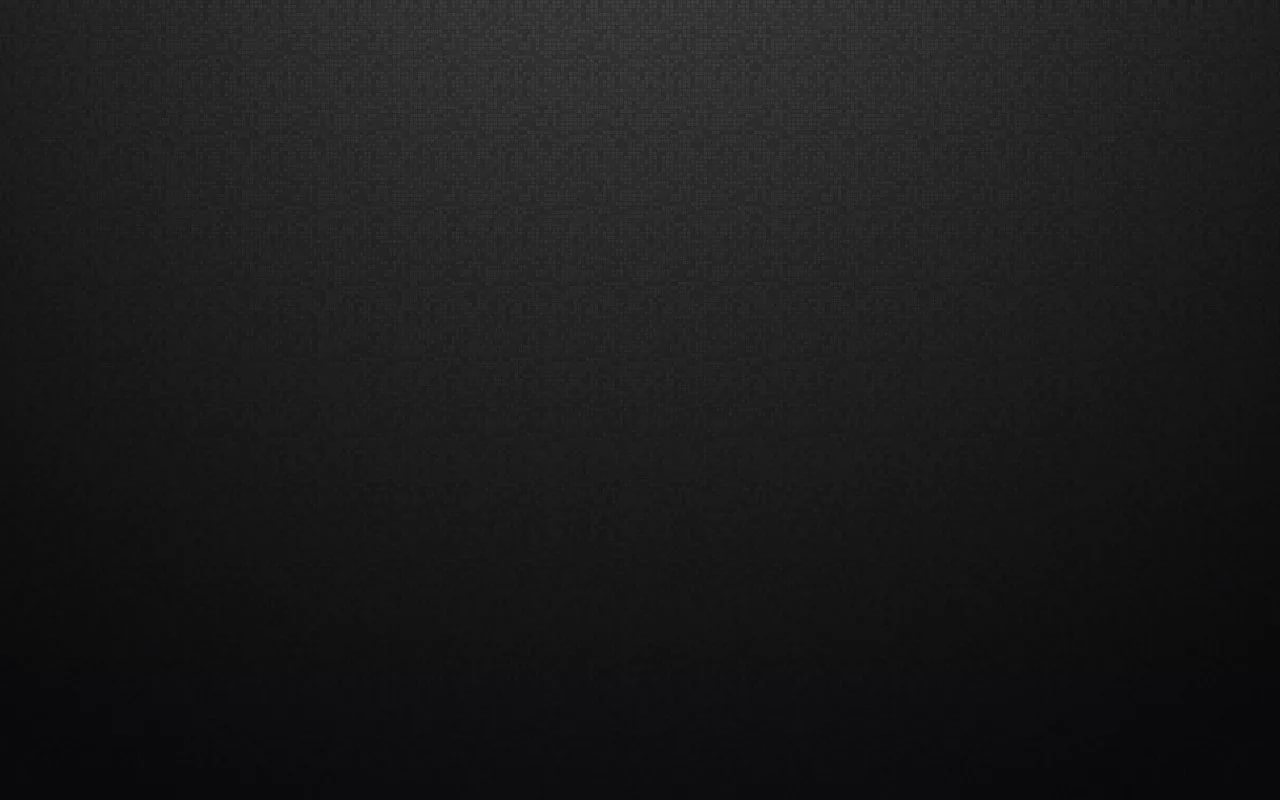 Рекламная кампания  по рациональному использованию и сохранению водных ресурсов  на агроучастках
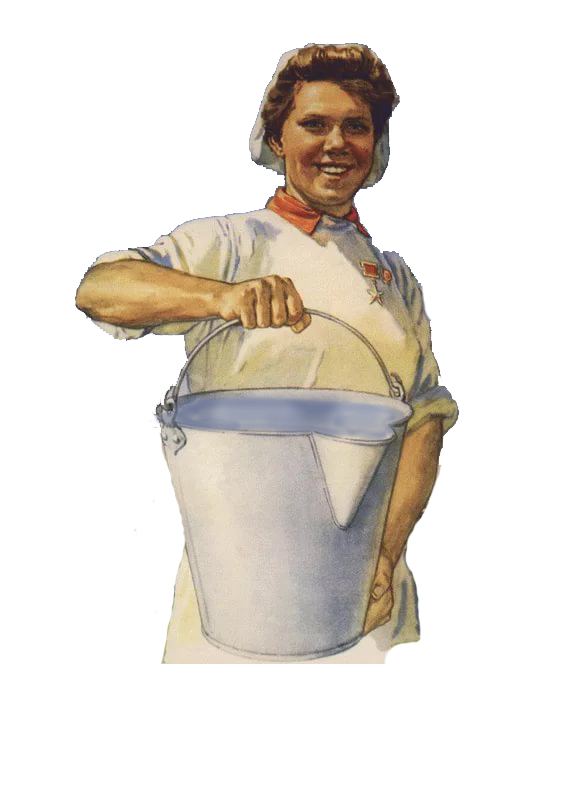 Мяделец Настя, МГГКИ, 2017г.
По статистике, наибольший расход воды приходится на нужды сельского хозяйства. В это число входят и те, кто занимается частным садоводством, имеет участок или живет в частном секторе.
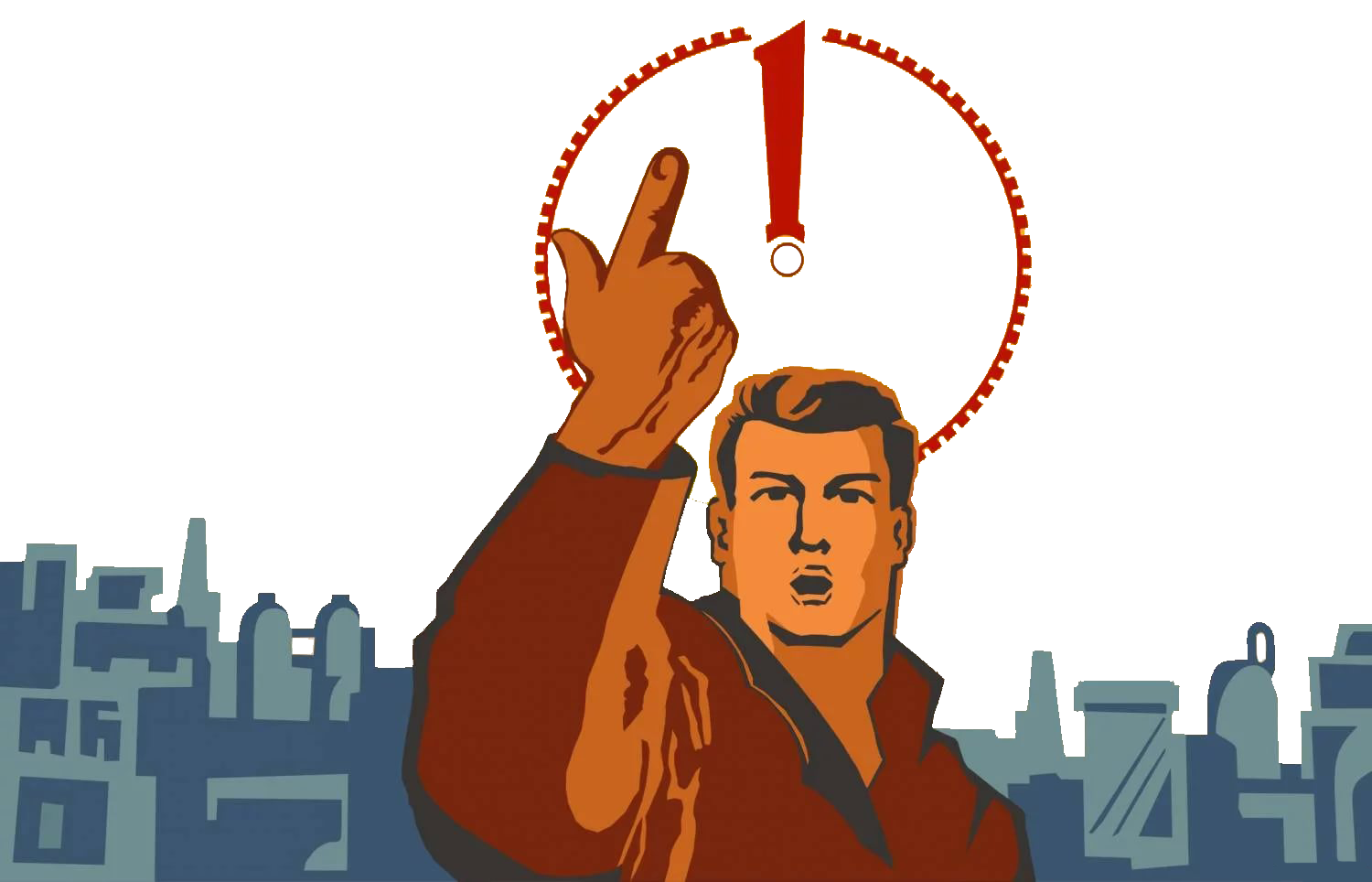 Наш слоган:
«Долой водное расточительство на участках!»
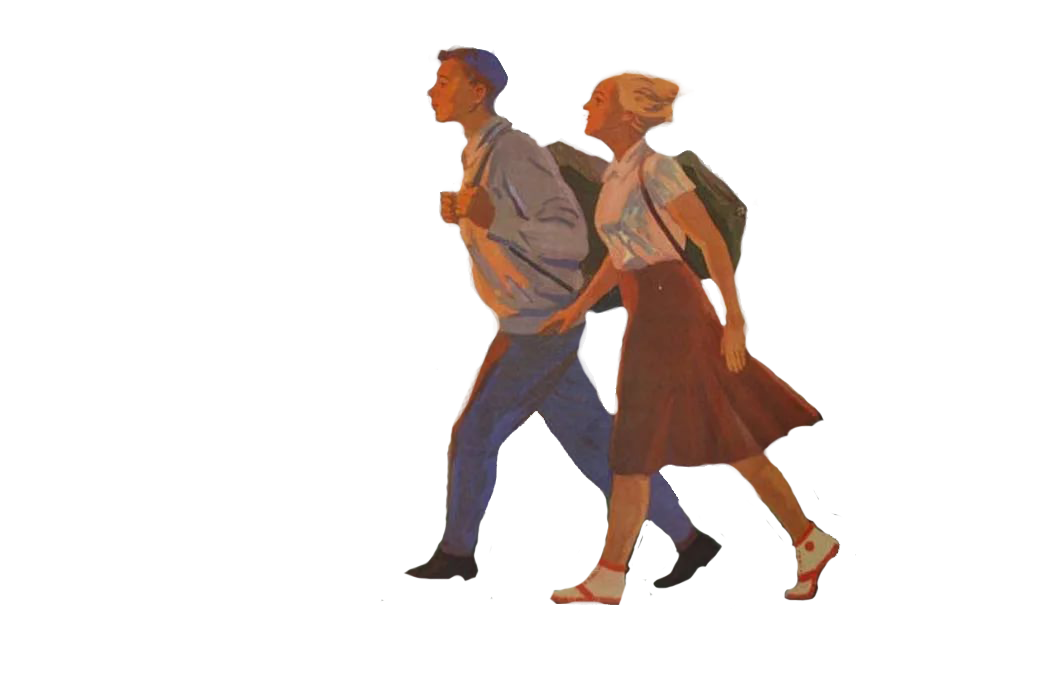 Цели и задачи: Увеличение внимания на проблему сбережения водных ресурсов в сельской местности. Агитация населения посредством рекламных плакатов.
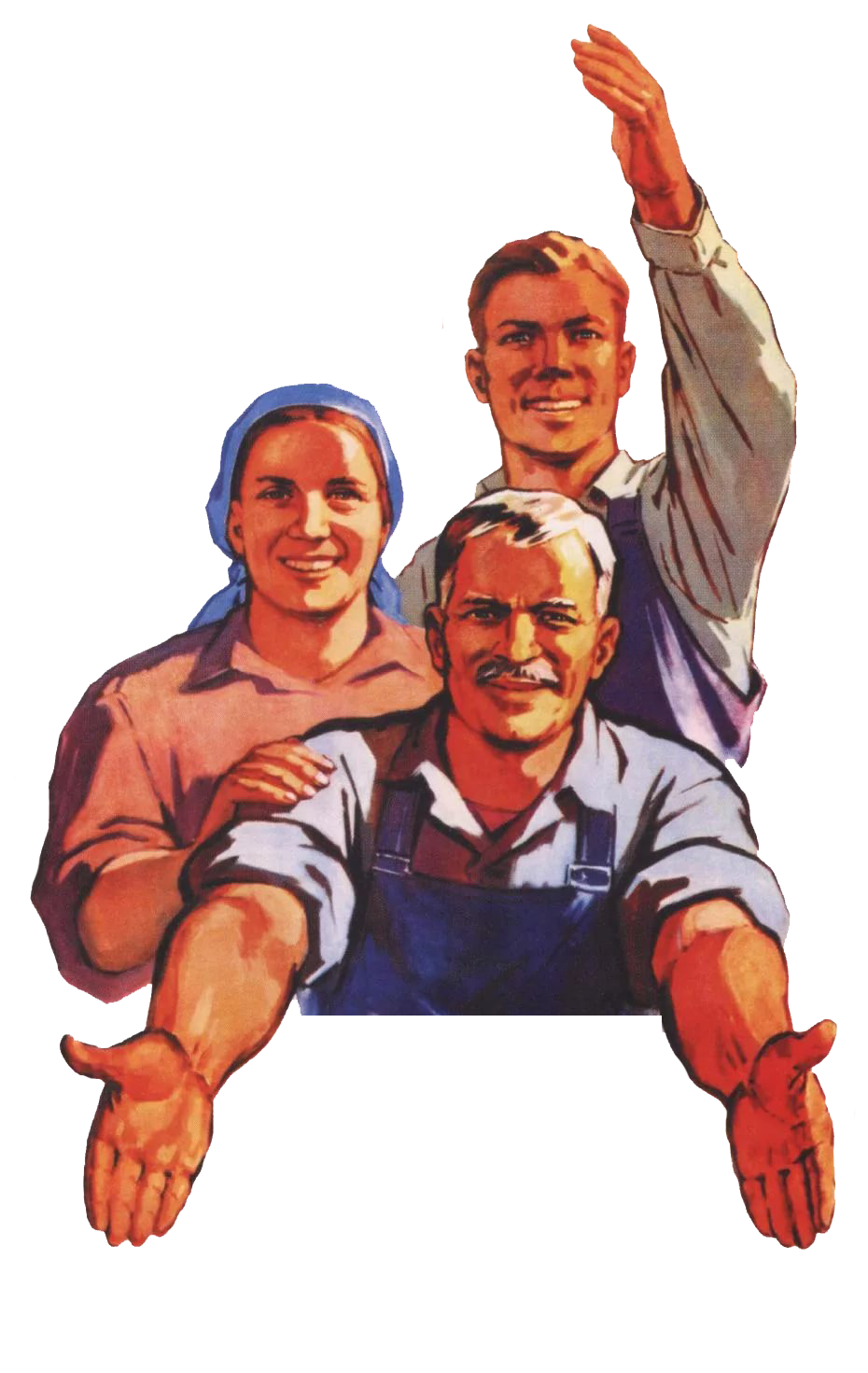 Целевая аудитория:
Жители сельской местности, 
владельцы агроучастков
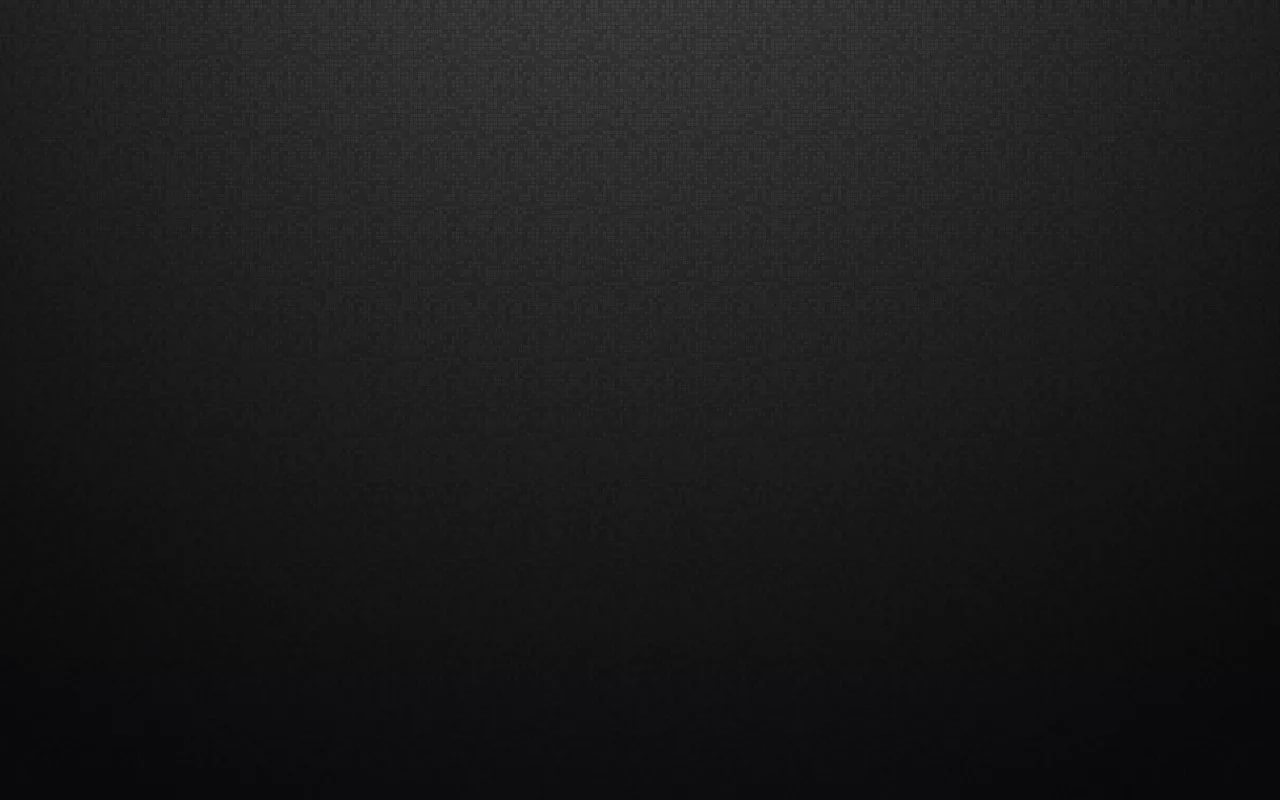 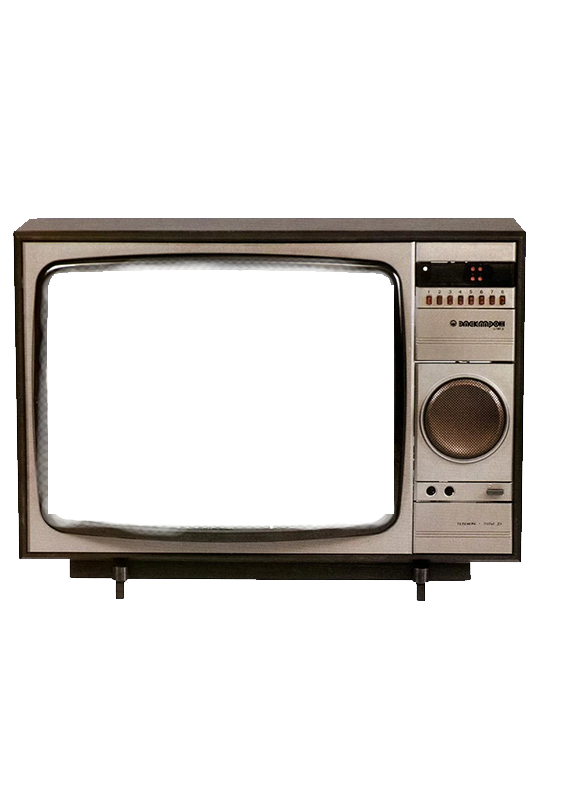 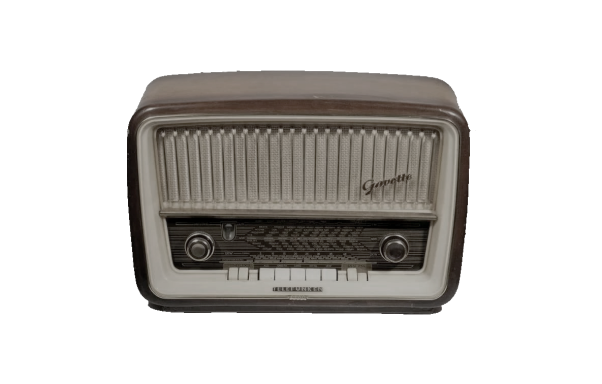 Каналы продвижения:
Наружная реклама,
Телевидение,
Радио,
Интернет,
Печатные источники СМИ
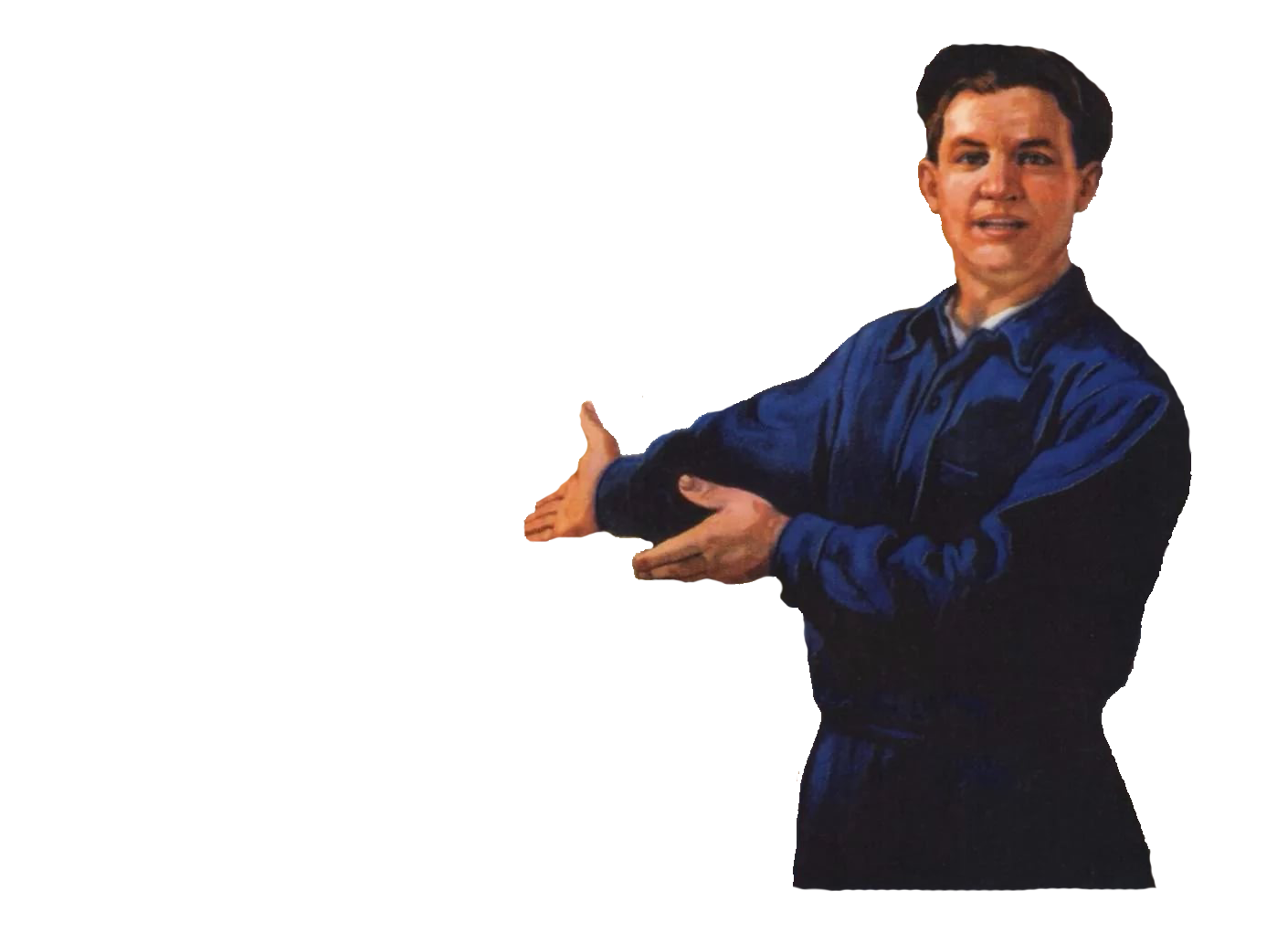 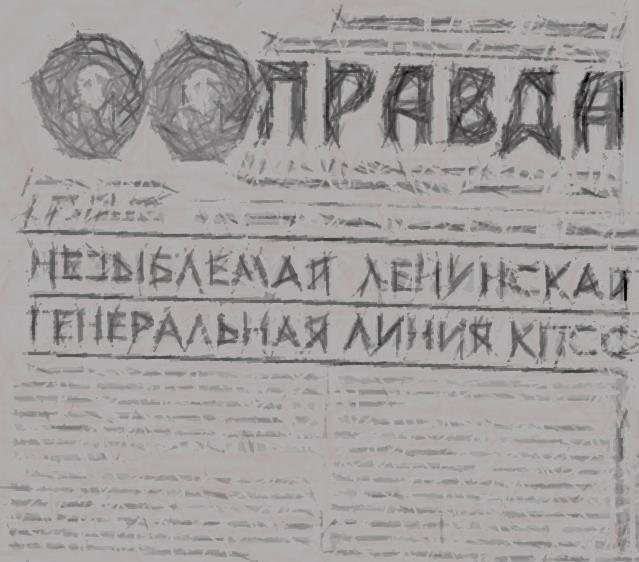 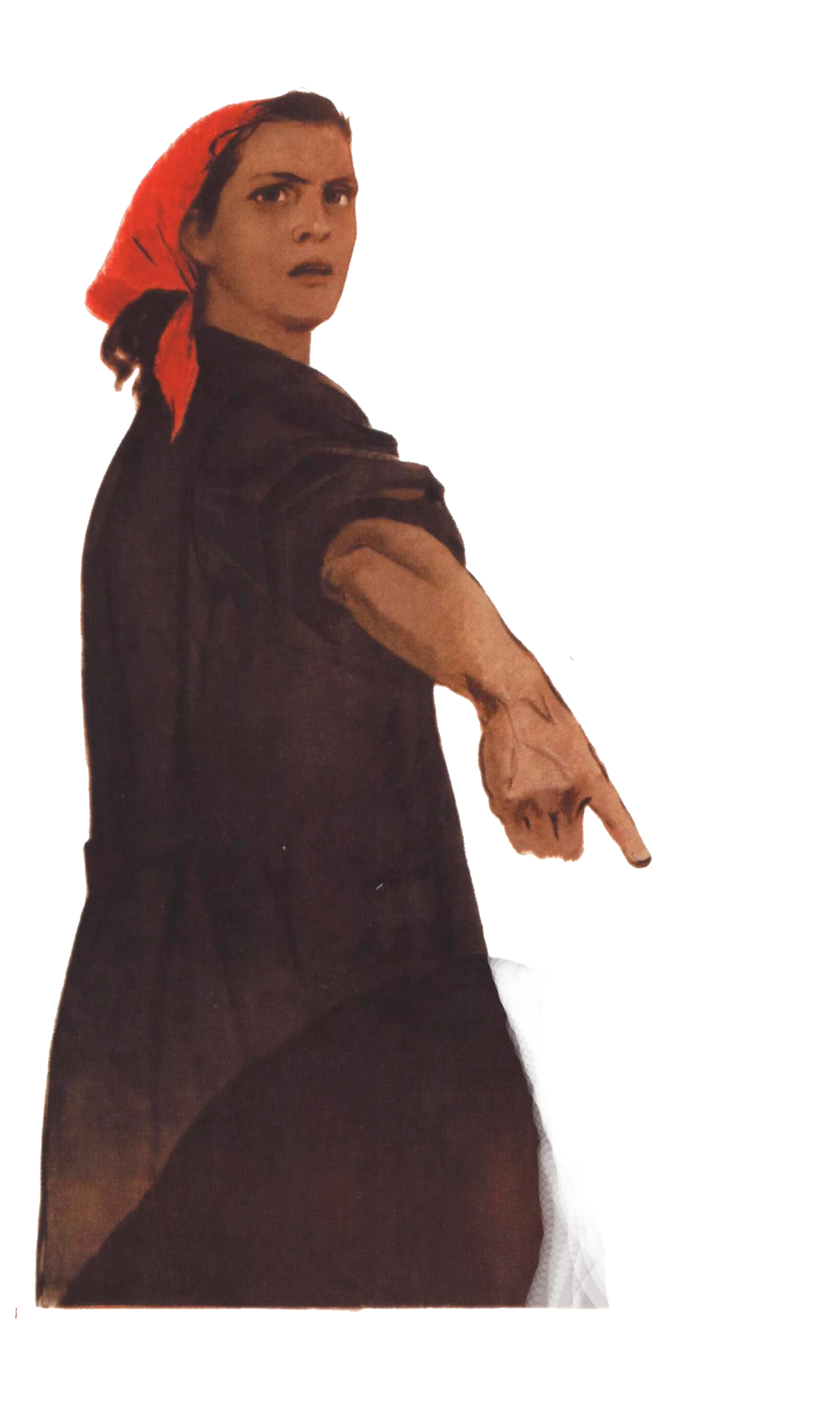 Методы продвижения:
Визуальные (плакаты, листовки, буклеты),
Аудиальные (реклама по радио)
Спасибо за внимание!
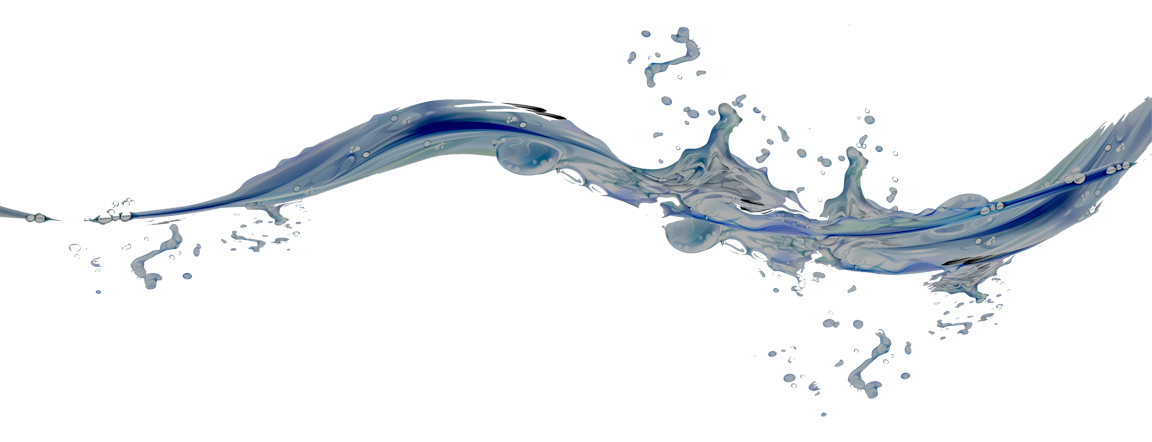